The College and Scholarship Application Processes
A PRESENTATION BY:
SADDLE BROOK HIGH SCHOOL
SCHOOL COUNSELING DEPARTMENT
SEPTEMBER 26, 2019
College Testing:The ACT and the SAT
ACT
Registration for ACT
Online Registration – 
www.actstudent.org
SAT
Most colleges prefer that seniors complete testing by the end of December.
Registration for SAT
Students can register online at 
www.collegeboard.com
What is the SAT II?
Additional tests, often referred to as Subject Tests, may be required by some schools
RECOMMENDED by the most competitive colleges
Used for admissions and/or placement purposes
Students are required to take 2 or 3 Subject Tests (check with each college) in subject area of choice (Math, History, etc.)

Notes:
Administered on same schedule as SAT Reasoning
Some schools accept ACT in lieu of SAT Subject Tests
Testing-Optional Schools
Some colleges follow a “testing (SAT/ACT) optional” policy, meaning that test scores are not required for application or admission.
A list of testing-optional schools can be found at www.fairtest.org                                                                                                                                                                                                                                                                                                                                                                                                                                                                                                                                                                                                                                                                                                                                                            
(Hover over the “College Admissions” tab and click “Optional List.”)
Reminder:
SENIOR GRADES DO MATTER!!!
Types of Applications
School Specific Applications
Self –Reporting School Applications
Common Application & Coalition Application
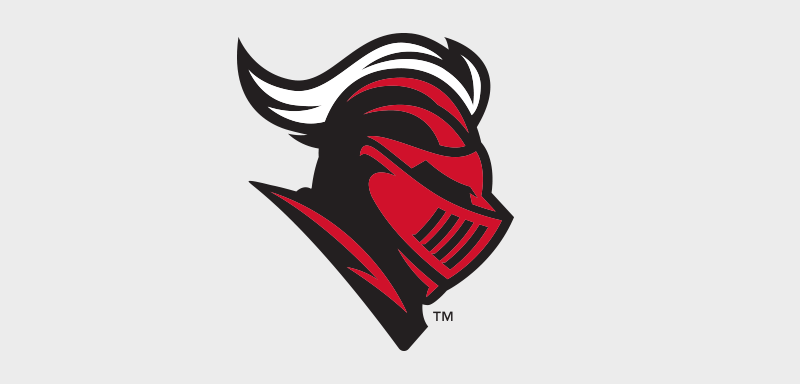 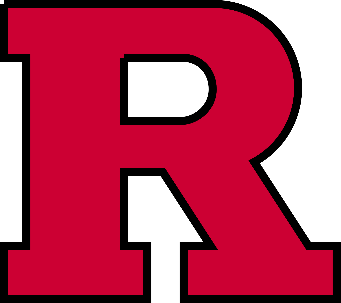 Rutgers UniversitySchool-Specific Application
Rutgers requires no forms, paperwork, or transcripts from SBHS
Complete an online Self-Reported Academic Record (SRAR)
Enter your State Smart Identification Number (SSID)
Located on unofficial transcript which can be obtained in the Guidance Office.
School Supporting Documentation“What we send”
After receiving a Senior Documentation Request:
Official Transcript
Letters of Recommendation (as many as required and requested)
Grades – whatever is available at the time of submission
1 Counselor letter of recommendation
Secondary school report
School profile
Process for Requesting School Documents
What students/parents submit:

Senior Doc Request Form– one for each college; meet with counselor
AND
Confirm that required information has been entered into Naviance by student.
Schedule for Submitting Transcript and Recommendation Requests
We need at least two weeks to submit your requests
Can take up to six weeks for colleges to record it as being received
Common App vs. College App vs. Naviance
Completing Applications
Start Early
 Follow directions
 Meet deadlines
 Allow time for writing and reviewing
 SAVE OFTEN!
Essay/Personal Statement
In most cases, the essay is in lieu of an in-person interview.
What do you want them to know about you?

It’s your time to shine!
How are you different from everybody else?

Do not underestimate the power of a well-written statement.
Accepted or not accepted? Scholarship or no scholarship?
Back to Basics…
** Proofread, Proofread, and PROOFREAD!**
Ask a teacher, parent, or counselor to review and proofread your essay!
Check for:
Typos
Spelling
Grammar
Punctuation
Capitalization
Incorrect usage can be interpreted as careless!
Most Common Mistakes…
“After I graduate form high school, I plan to work…”
“after i graduate from saddle brook high school, i plan to work…”
“BTW after I graduate it will be GR8.” THNX for your consideration.”
There, their, they’re
Making reference to the wrong school – 
“Dear Harvard University,
	All of my life I have dreamed of attending Yale University.
		Sincerely,
			The student who did not proofread!”
Scholarships
Types of Scholarships
Institutional (merit or needs-based scholarships)
Money available through the college or university
Some colleges or universities may require special forms or applications to be considered for scholarships
BE MINDFUL OF DEADLINES!!!
A great resource for researching merit scholarships – www.meritaid.com

Activity / Major-specific
Ex. – sports, community service, accounting, music

Employers
Given to employees, the children or relatives of employees, or the children of deceased or retired employees
Types of Scholarships (cont.)
Local Organizations
Ex. – Saddle Brook Education Foundation, Saddle Brook UNICO

SCHOLARSHIP INFORMATION WILL BE AVAILABLE ON THE SADDLE BROOK HIGH SCHOOL GUIDANCE/COUNSELING WEBSITE  IN LATE FALL 
*WHEN APPLICABLE, PAPER APPLICATIONS WILL BE AVAILABLE IN THE GUIDANCE/SCHOOL COUNSELING OFFICE*
Sources for Scholarship Information
Saddle Brook High School Guidance/School Counseling Dept. and website
Naviance
College websites, applications, and academic course books
College visitations and information sessions
Internet search engines – 
Studentscholarships.org
Collegeboard.com
Fastweb.com
Careeronestop.org
Scholarship Application Procedures
Students may be required to submit transcripts as part of the application process
Submit no less than 10 SCHOOL DAYS PRIOR TO DEADLINE

Request transcript for scholarship using
SBHS SENIOR DOCUMENT REQUEST FORMlocated in Guidance/School Counseling Office
https://www.hesaa.org/Pages/NJFAFSAGo.aspx
Financial Aid Forms
FAFSA (Free Application for Federal Student Aid) – 
In order to be considered for federal, state, or campus-based financial aid, a FAFSA form must be completed and submitted to the federal government:

https://fafsa.ed.gov/
Submit as soon as possible after October 1st

https://www.hesaa.org/Pages/NJFAFSAGo.aspx
Helpful resources to assist with the FAFSA process



Note: SBHS Guidance/School Counseling Dept. hosted a FAFSA Workshop presented by NJ HEESSA in April 2019 (power point is available on the Guidance webpage.
Financial Aid Forms (cont.)
CSS Profile (College Search Service)

The CSS/Financial Aid Profile is required by some private colleges and organizations.

There are fees for using the Profile.

CSS Profile must be completed and submitted online at www.collegeboard.com
Naviance
Students use Naviance for 
ALL College, Career and Military Applications.
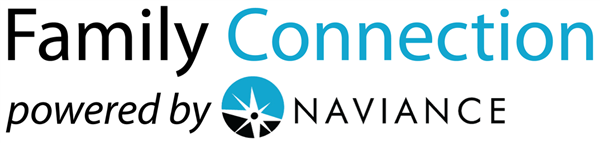 Log-on procedures
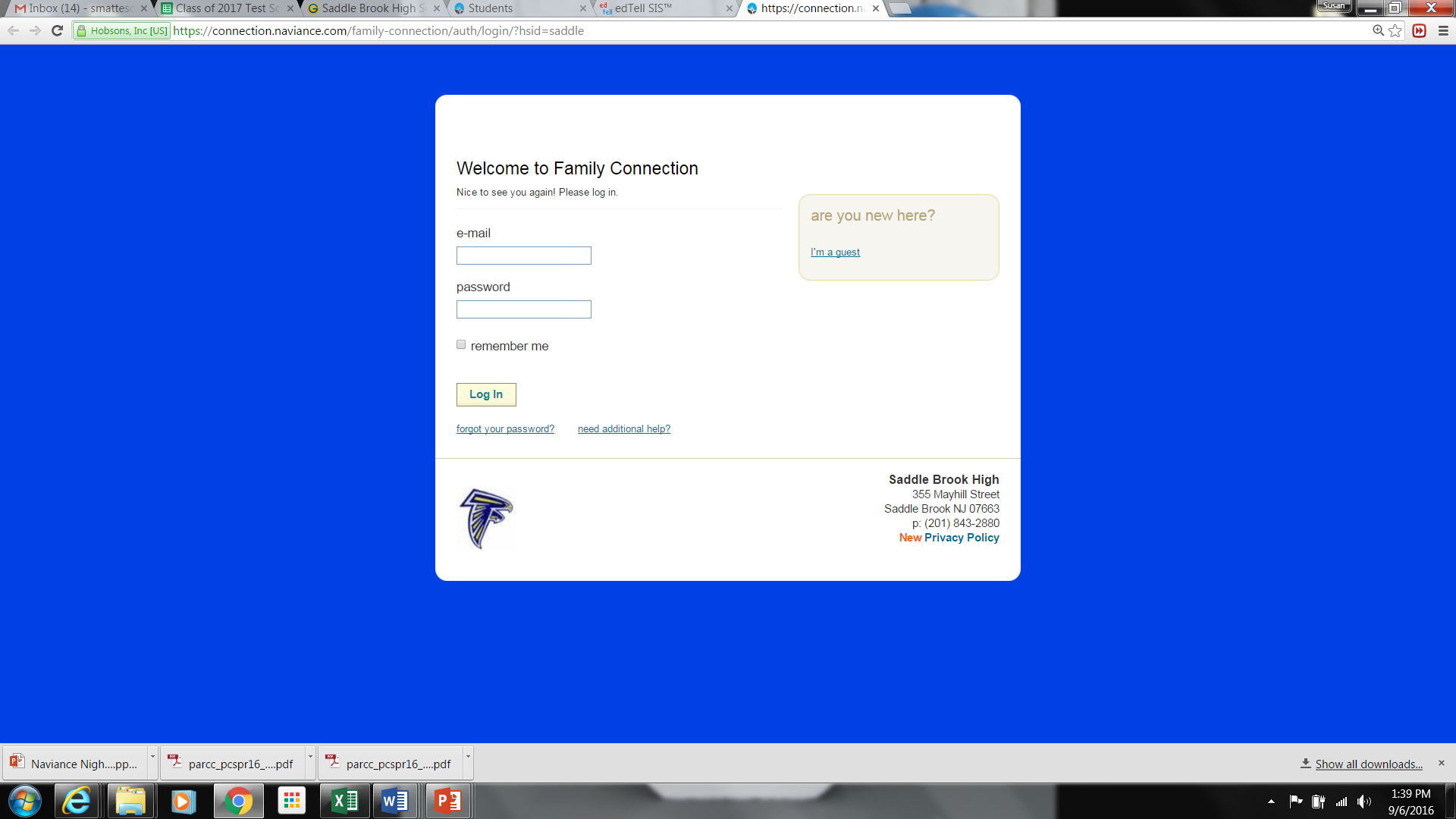 Go to the SBHS GUIDANCE homepage.

On the left hand side, click Naviance.

If you have forgotten your username or password, you can also contact your counselor to reset it for you.
Reminder:
Check your Senior Checklist to assure that you have completed all tasks required.

See your counselor if you have any questions.
Sr Document Request Form
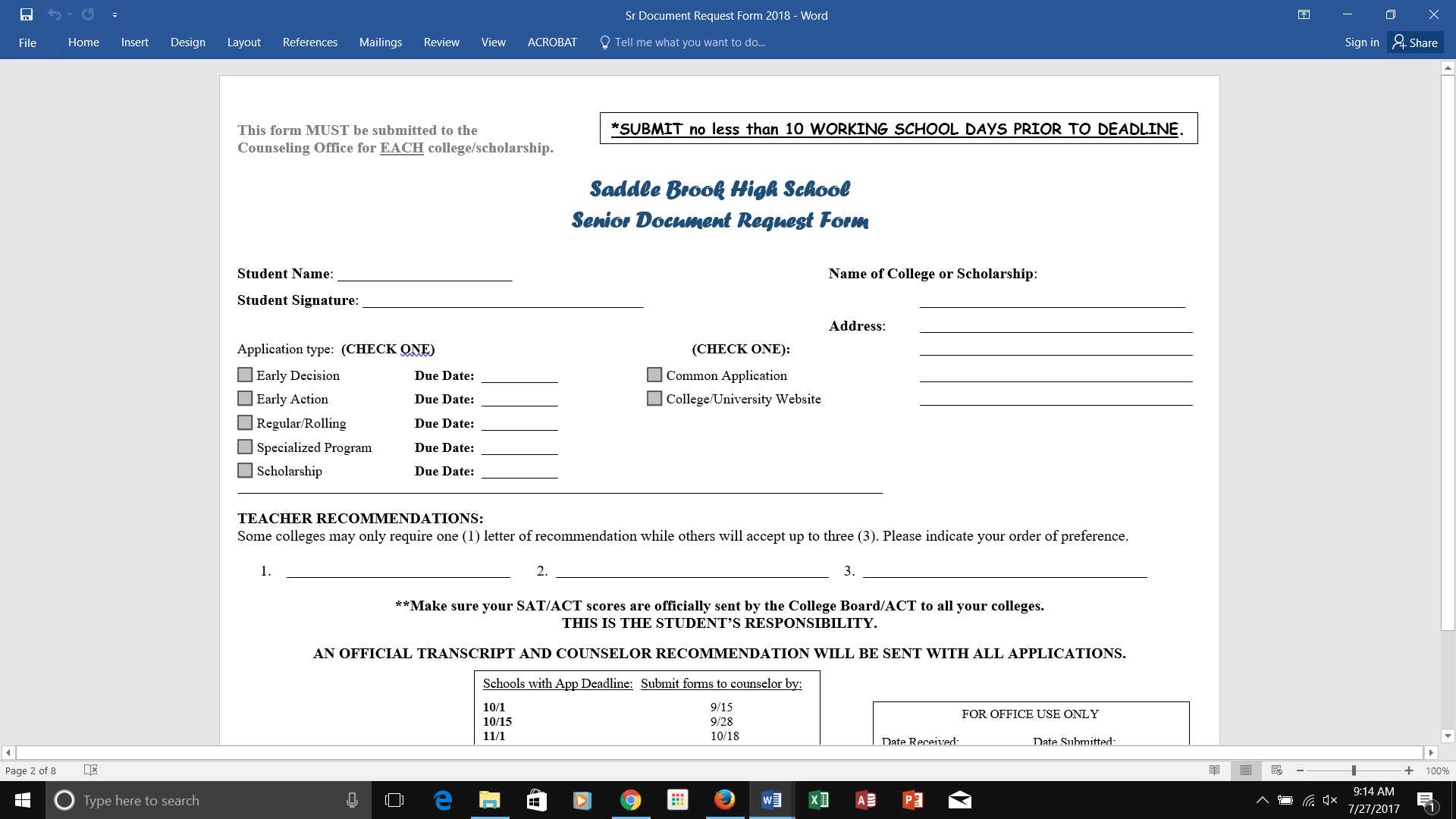 Upcoming College-Related Events
Open Houses
College Tours

College Representatives to SBHS –
Schedule updated in the Counseling Office
University of Alabama- 9/27/2019
Western Connecticut University- 10/4/2019
Montclair University- 10/4/2019TCNJ- 10/8/2019
University of Rhode Island- 10/16/2019
William Paterson University- 10/17/2019
To Do Checklist
Set up application accounts and utilize Naviance
Inform counselor if log-on information for Naviance is needed in order to complete common application account matching
Turn in Senior Document Form for each application submitted
Provide your “Brag Sheet” for counselor/teacher recommendations
Parents can access FAFSA worksheets and/or financial aid estimator in preparation for completing official FAFSA after October 1st , 2019:
http://www.finaid.org/calculators/finaidestimate.phtml
Thank you for attending & Good Luck!
There are approximately over 5,400 schools in the US.  We are here to support you and will answer your questions to best of our ability. 
Colleges/Universities all have specific criteria for Admission and 
at times “Schools” within the University may have additional criteria.  
(information can be found on the specific school’s website.)  
When in doubt call the College.
Ms. Marta Benito, Counselor
Ms. Kimberly Gerken, Counselor
Ms. Christina Sasson, Counselor
Kayla Presutti, Administrative Assistant